Strategic Initiatives at Washington DC Metro
Jayme JohnsonDirector, Strategic Initiatives
Aug 12, 2019
Organization Position of STIN
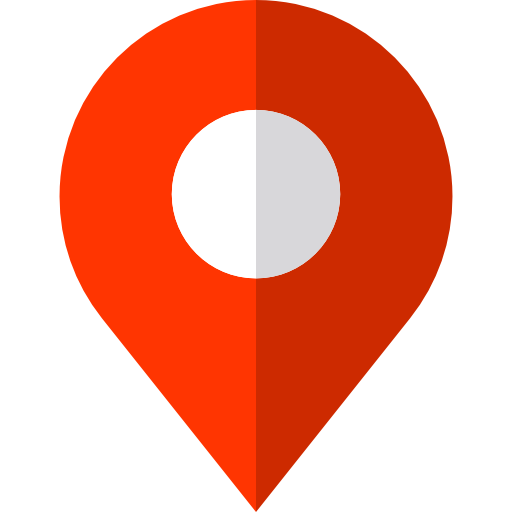 We are here!
Washington Metropolitan Area Transit Authority
Page 2
Strategic Initiatives at Washington DC Metro
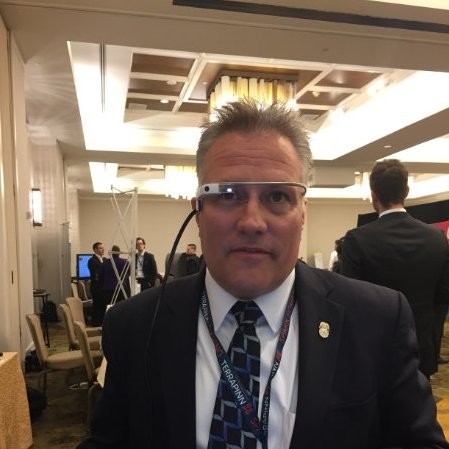 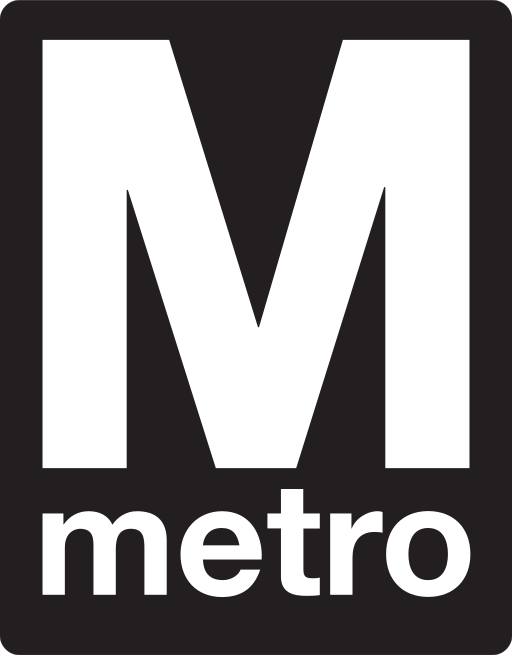 In 2016 Joe Leader was appointed Chief Operating Officer at the DC Metro (after running the subway system in New York)
He appointed a Director to launch the ‘Strategic Initiatives’ team in 2017, modeling it on New York City Transit’s namesake
Strategic Initiatives works with operations departments to change the way we do business and improve operations
We carefully select projects based on two criteria:
Potential to substantially improve operations at WMATA (safety, service, efficiency)
Commitment from internal partners to collaborate throughout the process and own the solution if successful
Washington Metropolitan Area Transit Authority
Page 3
Current Programs and Projects
Performance and Clearing
Employee Train
Trailing Project
Tagging Relay
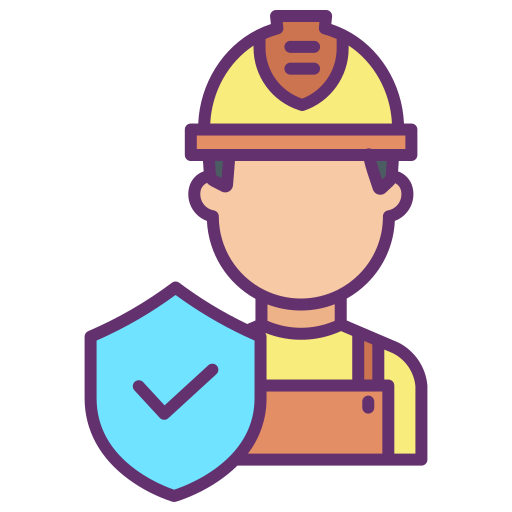 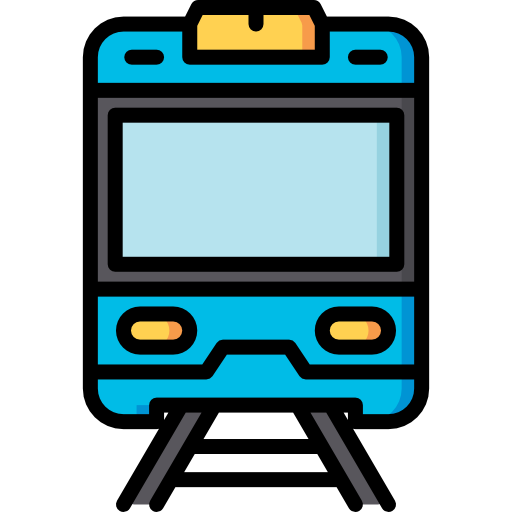 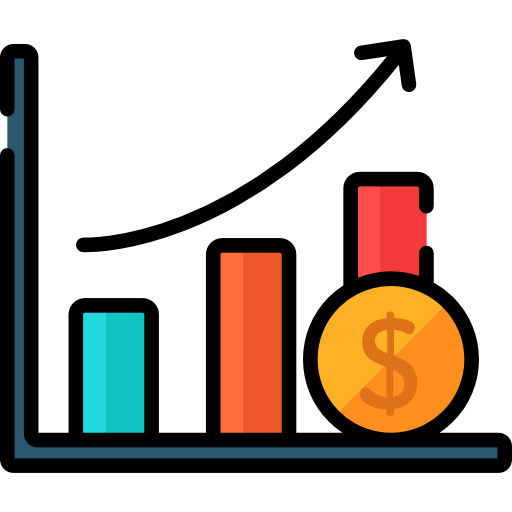 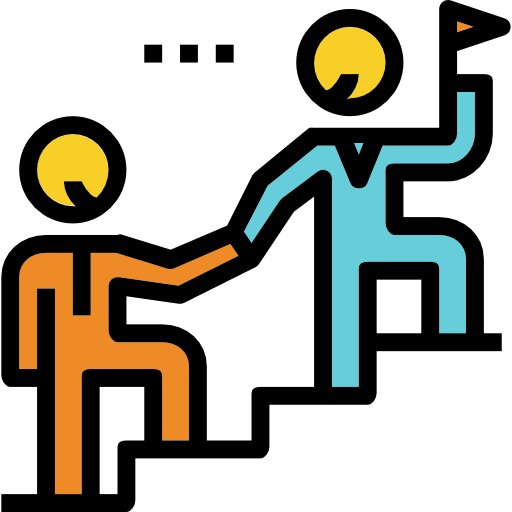 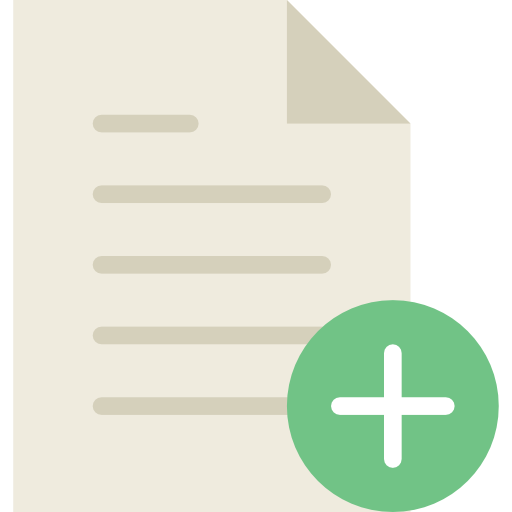 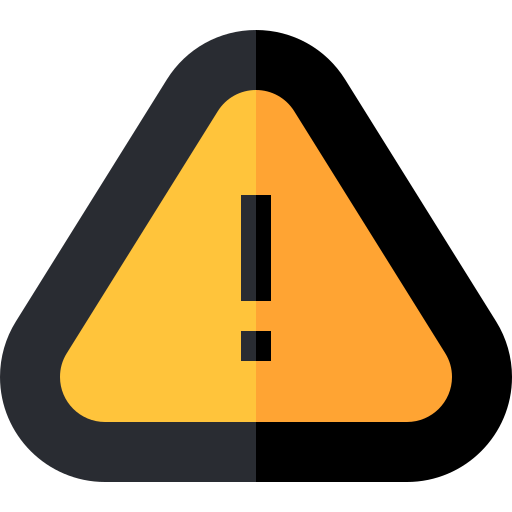 3% Challenge
MetroDocs
Leadership
Safety
Capital Risks
Track Access
Project Management Standardization
Crew Support
Delay Claims
Non-Revenue Fleet Program
BTRA Systems Improvement
Maintenance Review
Program Management
Leadership
MetroDocs
Job Hazard Assessments
Resourcing Missing Work Instructions
Employee System of Record
Bus Operator Victimization
Washington Metropolitan Area Transit Authority
Page 4
Mission and Values of COO
MISSION
Move the region through safe, reliable and cost-effective public transportation.
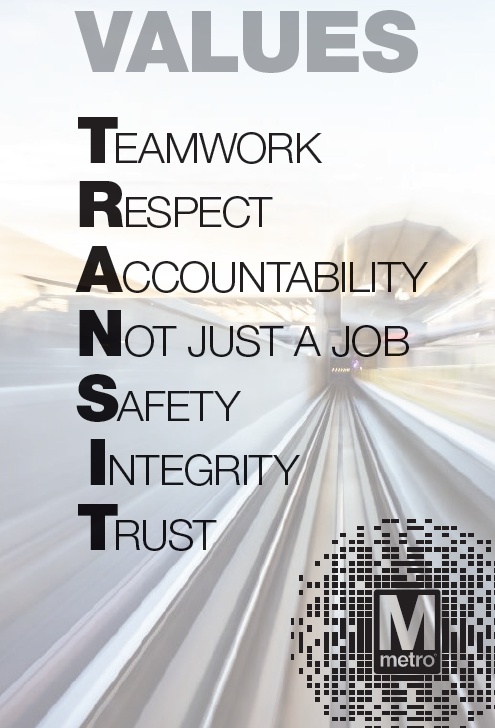 VISION
Be the best transportation system in North America because we are consistently on-time with the cleanest
vehicles and stations. Ridership is at full capacity, with optimized networks that offer fast, frequent service to connect communities. All customers feel appreciated, have their needs met, and would rather ride metro than other forms of transportation because it is a seamless, safe, and secure experience with the lowest crime rate in North America. We have minimized the need for paratransit services because our systems are sufficiently ADA accessible and friendly to customers with limited mobility. Our assets are in good condition and are maintained using reliability-centered practices that maximize availability at the lowest cost. No part of our system is beyond its useful life. COO is well-managed with low turnover: communication flows up, down, across and our priorities are clear. All employees are fully engaged, feel valued and take pride that they are making a significant contribution in public service.
Washington Metropolitan Area Transit Authority
Page 5
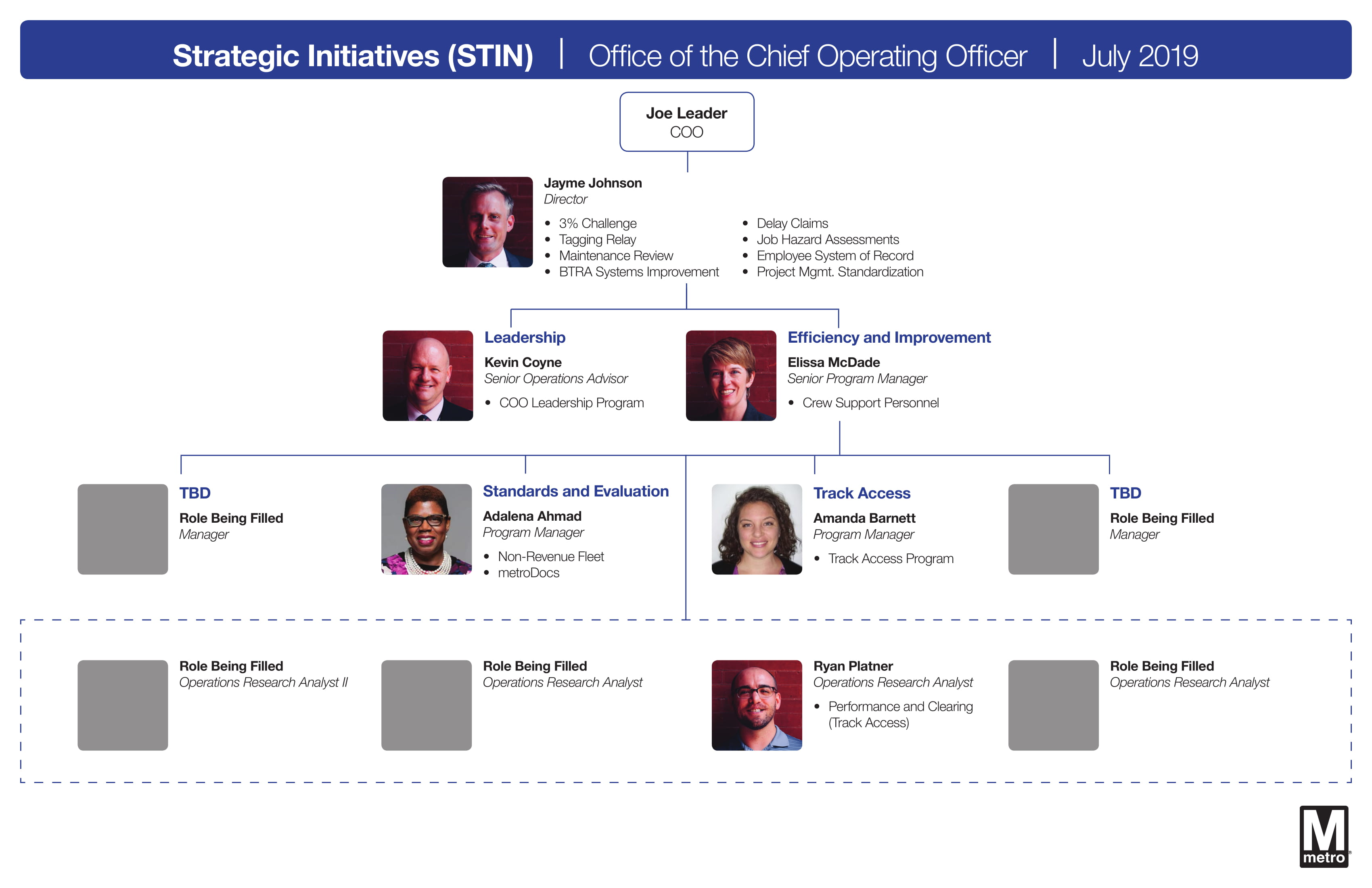 Importance of Diverse Experience
(not necessarily transit)
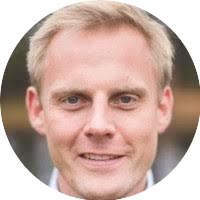 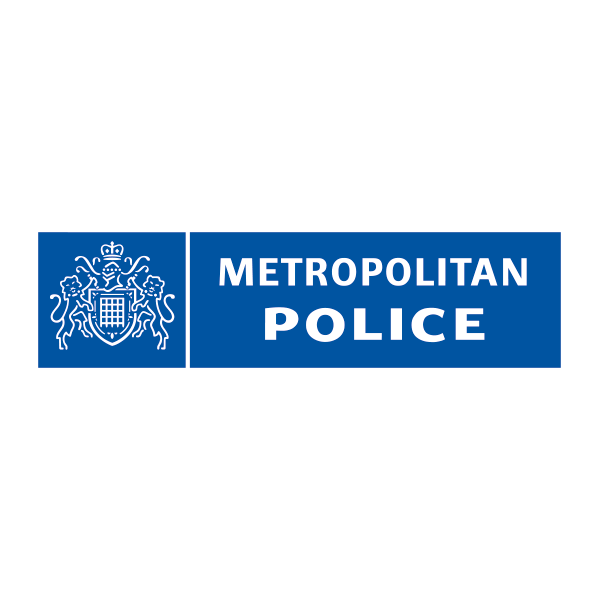 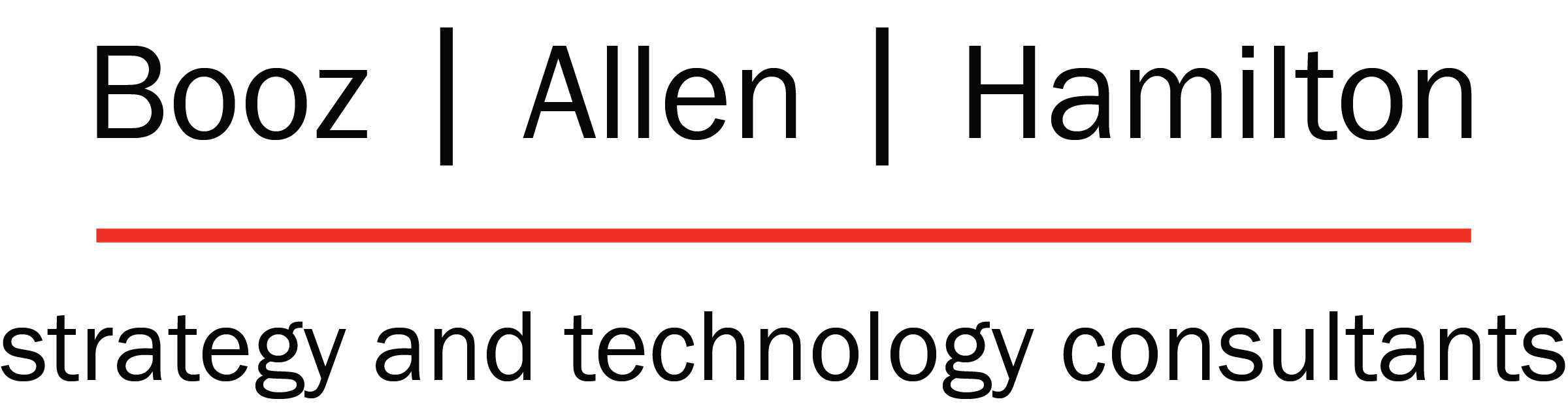 Jayme Johnson
Director, Strategic Initiatives
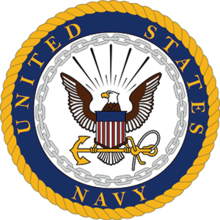 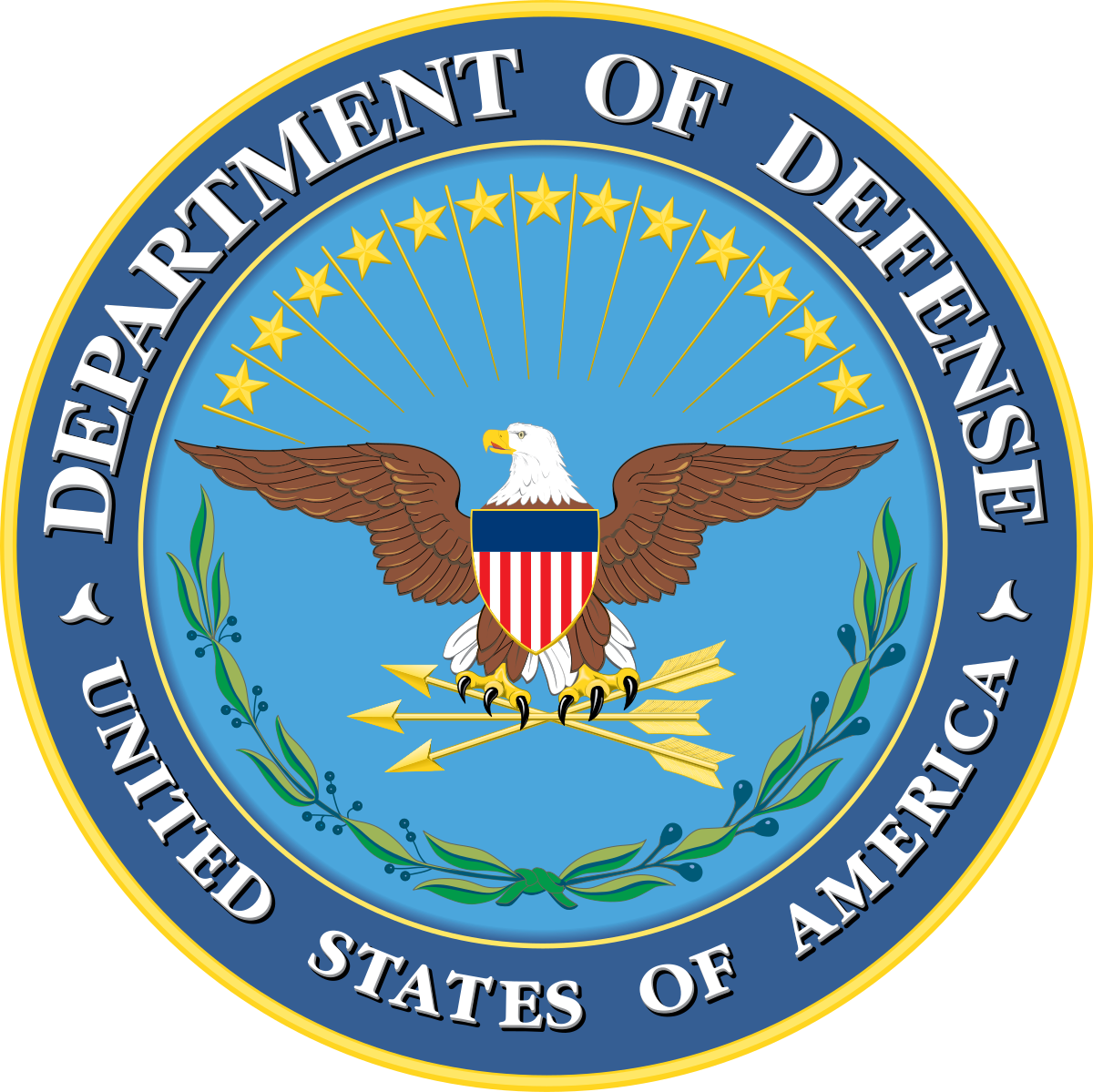 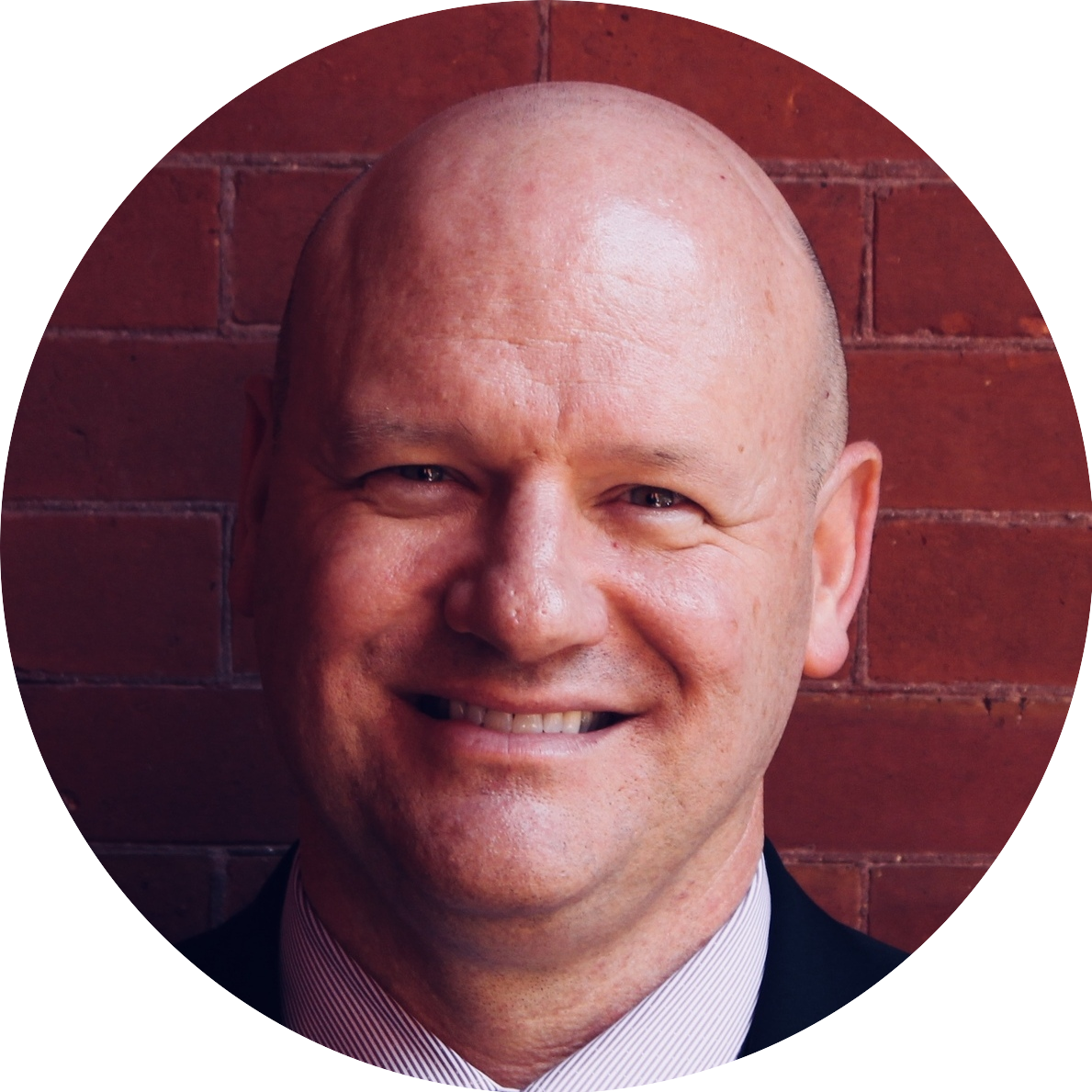 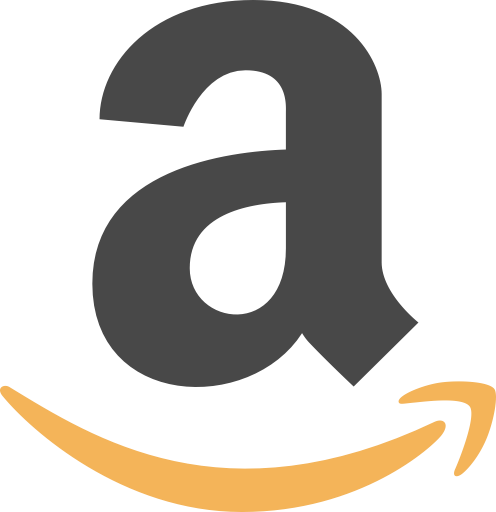 Kevin Coyne
Senior Program Advisor
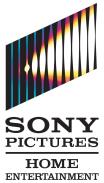 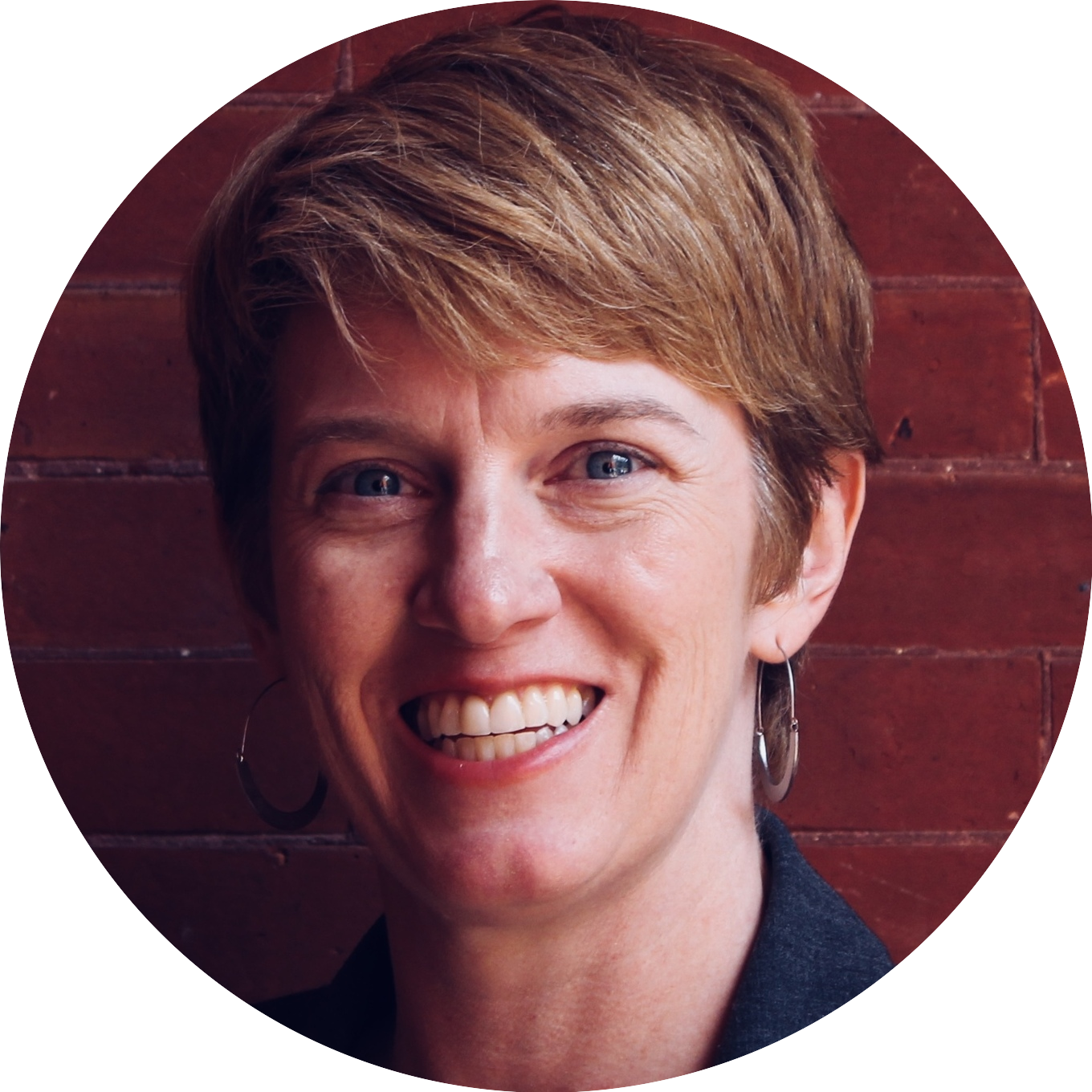 Elissa McDade
Senior Program Manager
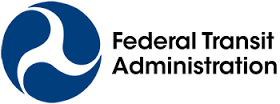 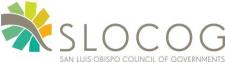 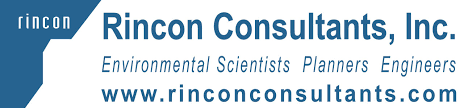 Importance of Diverse Experience
(not necessarily transit)
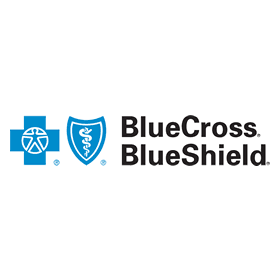 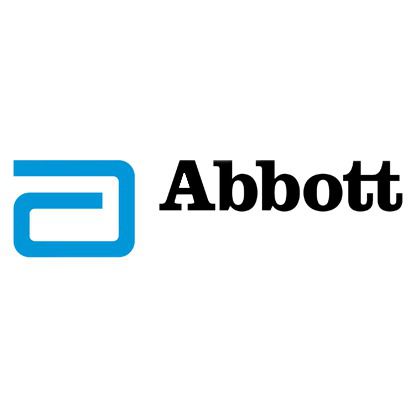 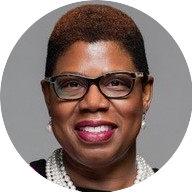 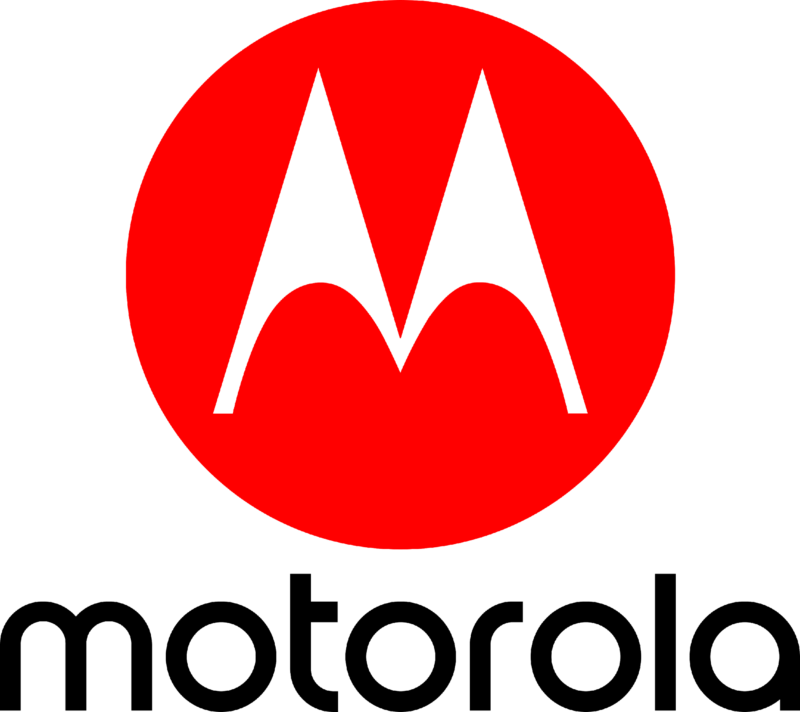 Adalena Ahmad
Manager
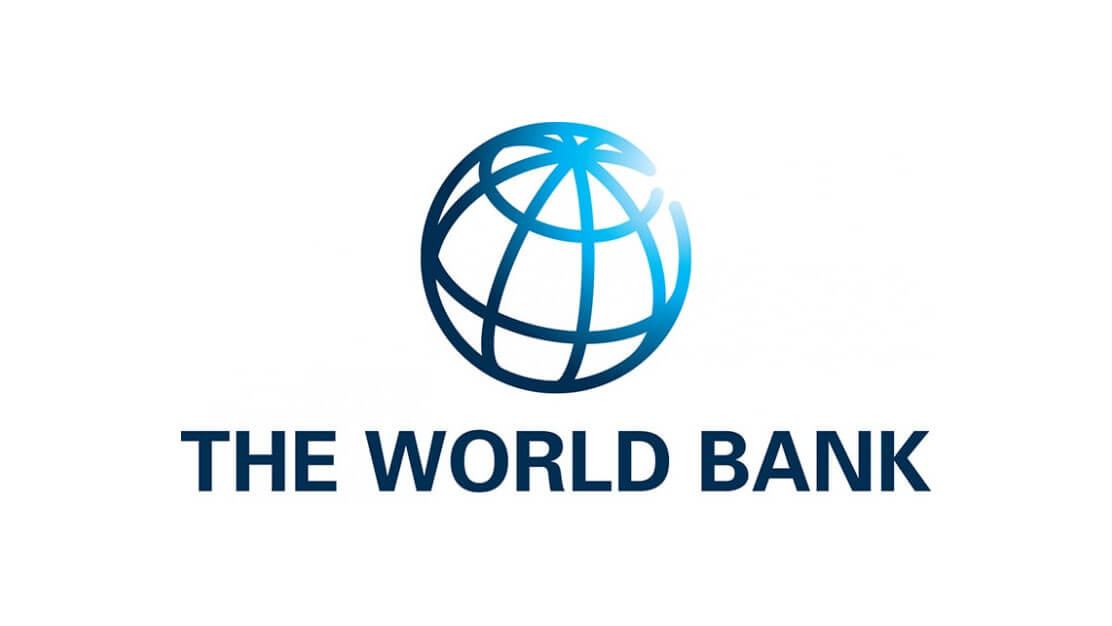 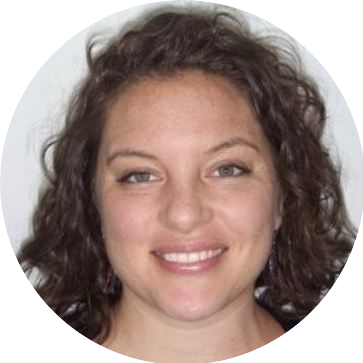 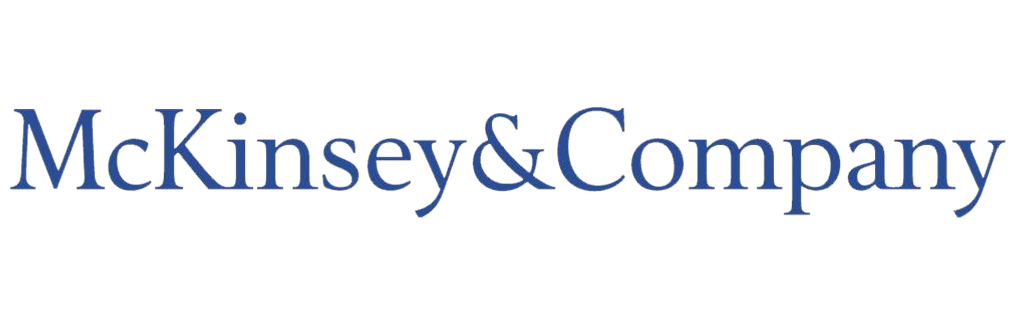 Amanda BarnettManager
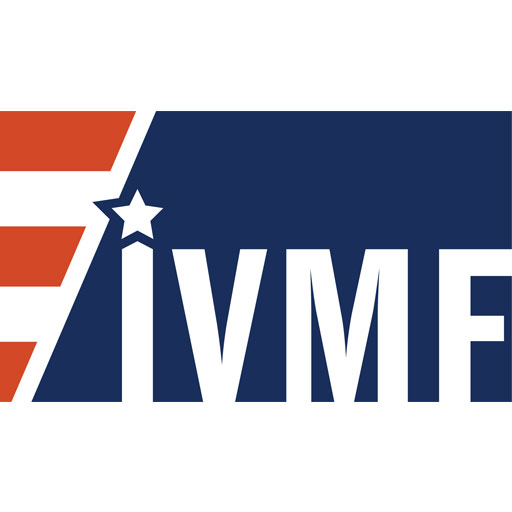 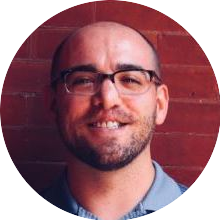 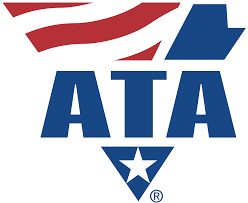 Ryan Platner
Operations Research Analyst
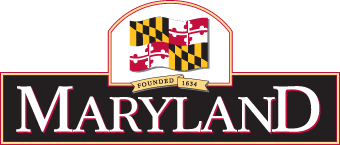 Our Skills (the highlights)
Project
and Program Management
Cost Benefit Analysis and Tracking
Business Process and Systems Analysis
Change Management in Operations
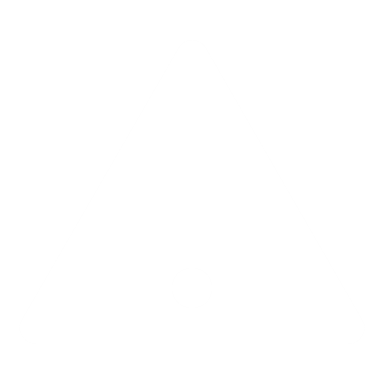 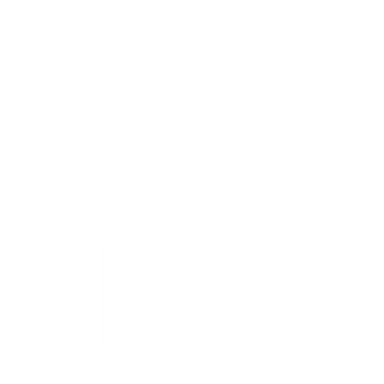 Business Data
Analysis
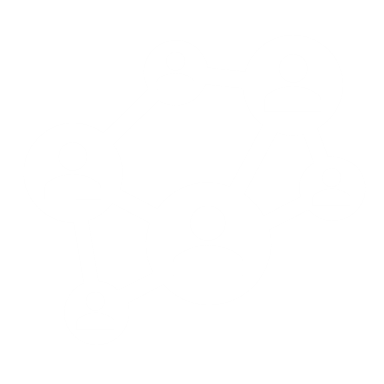 Culture Change and Communication
Risk Analysis
Cross-functional
Coordination
A Design Thinking Approach to Design our Approach
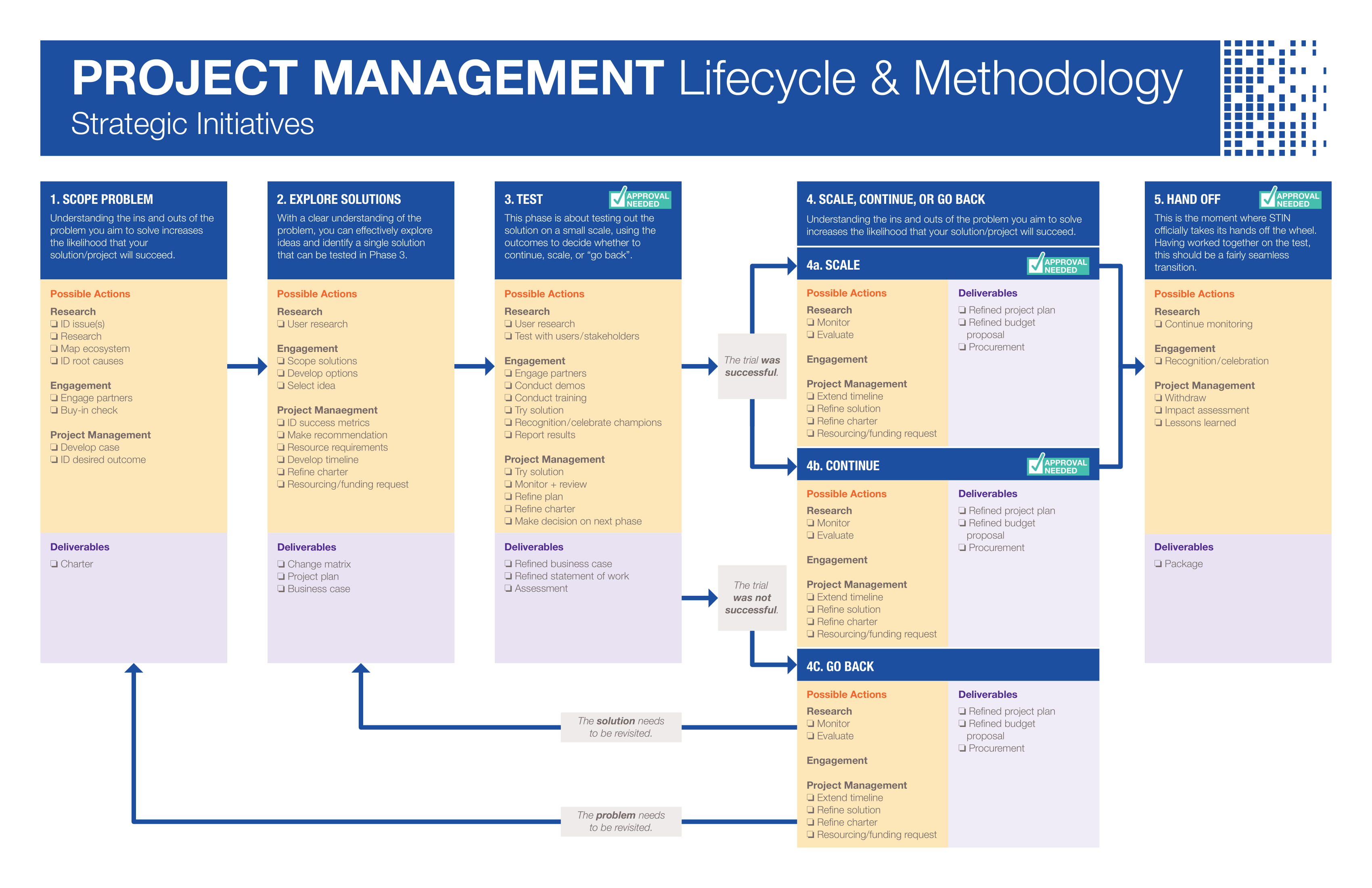 Washington Metropolitan Area Transit Authority
Page 10
Key Requirements to Success
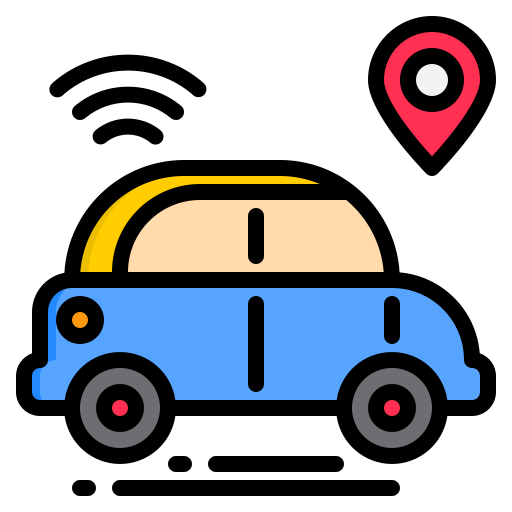 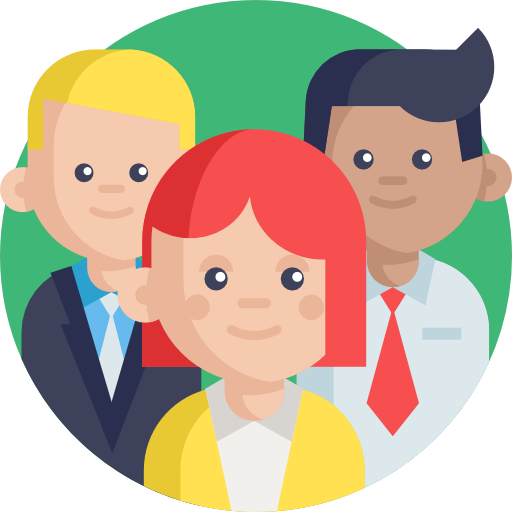 Implement solutions and monitor results – don’t put reports on shelves
Weaving change management practices (ADKAR) throughout the process – ownership of the solution is critical.
Design with users, not for them
Viewing + treating WMATA employees as part of the team—not a client 
Building + nurturing trusting and productive relationships from day 1
Back-seat 
Driving
HumanCentered
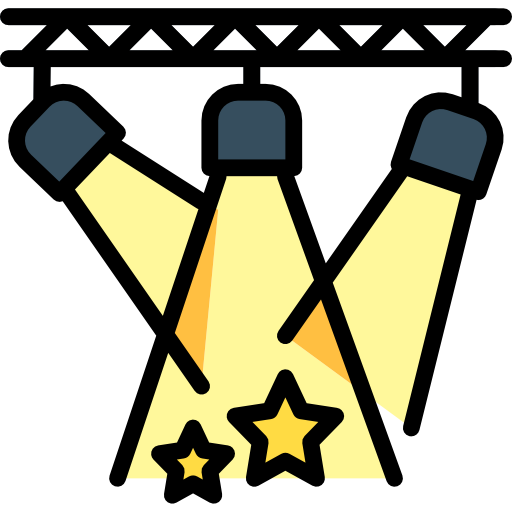 Optimize for results, not optics
Understanding the problem space is more than half the battle 
Take an evidence-based approach to decision-making
Track the dollars
Embody the role of changemaker
Shine a light on the people making things happen
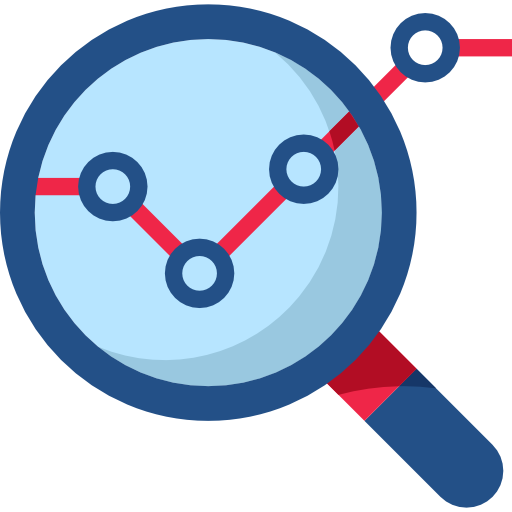 DataDriven
Empower 
Colleagues
Washington Metropolitan Area Transit Authority
Page 11
Questions and Thoughts
Thank you

jmjohnson@wmata.com
202-962-5988 24/7
Washington Metropolitan Area Transit Authority
Page 12